Клас Плазуни. Особливості будови і життєдіяльності
1. Особливості будови,розмноження і поведінка2. Плазуни  перши наземні тварини 3. Значення плазунів у природі та житті людини.
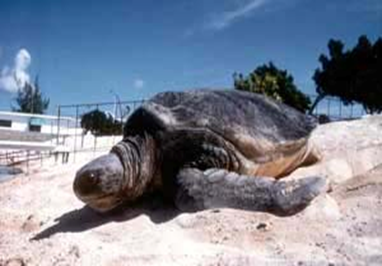 КЛАС ПЛАЗУНИ- перші наземні хордові тварини
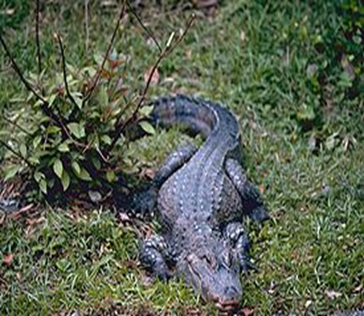 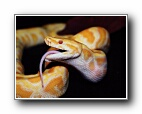 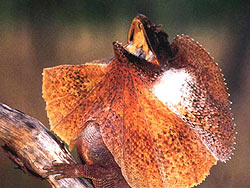 Сучасних плазунів поділяють на 4 ряди
Ряд Крокодили
Ряд Лускаті
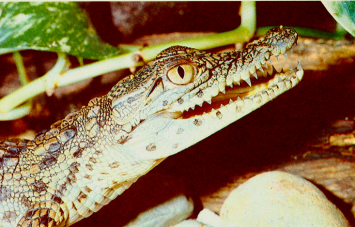 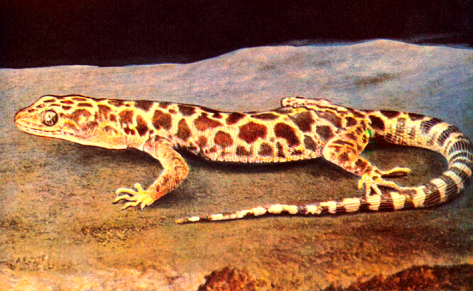 Ряд Першоящери
Ряд Черепахи
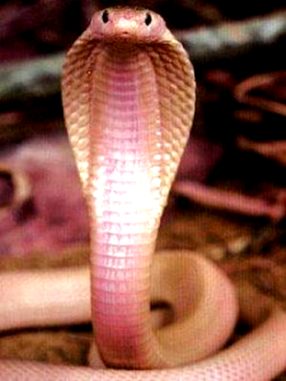 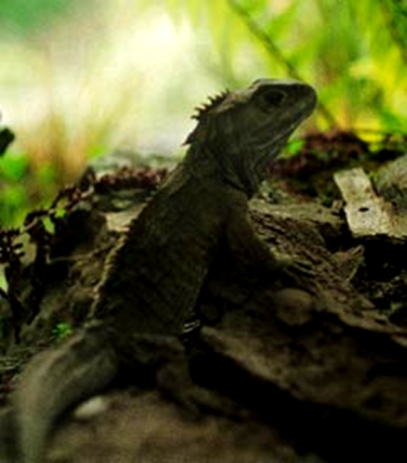 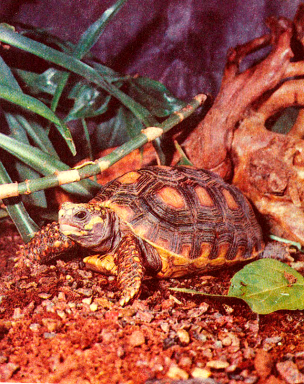 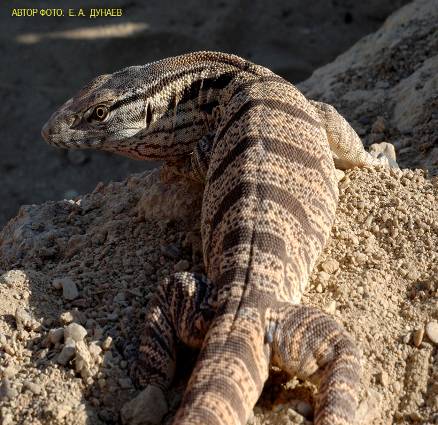 Більшість живе на суші (ящірки, хамелеони, гекони, варани, сцинки, змії, черепахи)
Вторинноводні (крокодили, водні змії, черепахи)
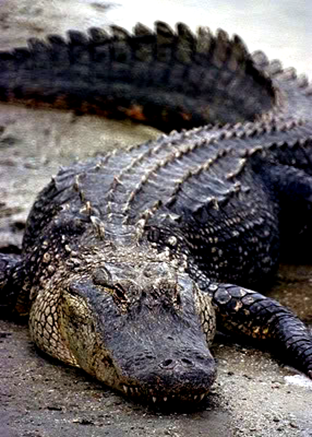 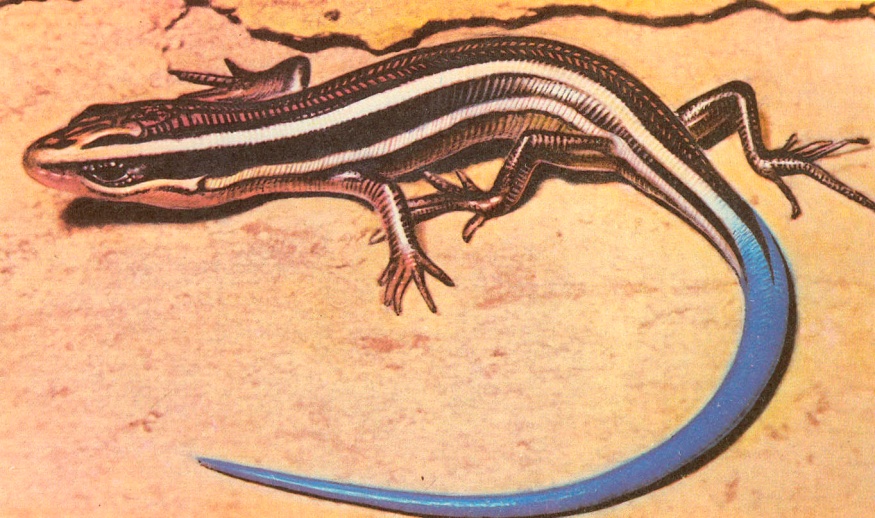 Середовище існування
Голова, шия, тулуб, хвіст, 2 пари концівок з кігтями (або редуковані ). У черепах розвивається зовнішній скелет-панцир
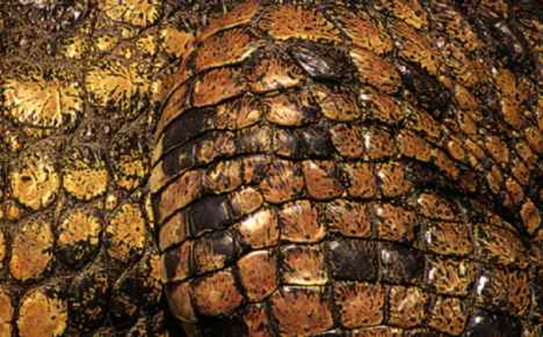 Шкіра суха, без залоз , вкрита роговими лусками
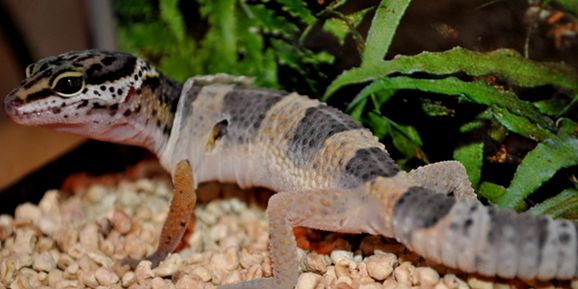 Ящірки і змії 
линяють
Зовнішня будова
крижовй відділ
поперековий  відділ
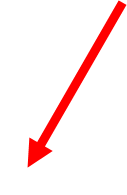 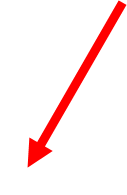 Грудний відділ
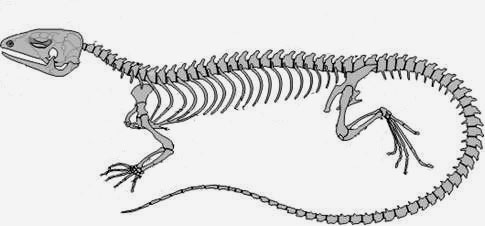 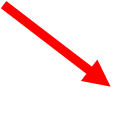 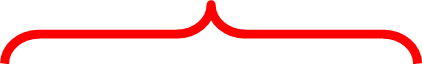 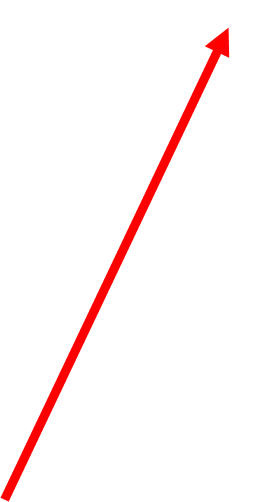 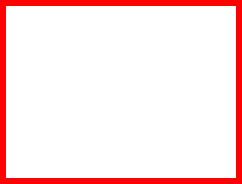 Шийний відділ
грудна клітка
У скелеті плазунів виділяють відділи:
Череп
Хребет
Ребра
Кінцівки (скелети передніх і задніх кінцівок (крім змій)
Хвостовий відділ
Скелет
Велике коло кровообігу
Мале коло кровообігу
Серце трикамерне є неповна перегородка в шлуночку
Кровоносна система
глотка
стравохід
шлунок
Ротовий 
отвір
кишечник
печінка
Підшлункова залоза
клоака
Травна система
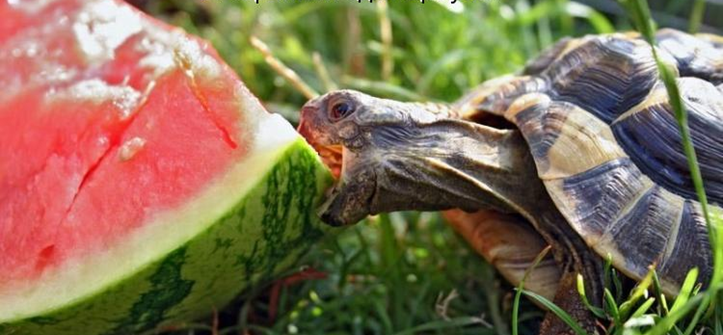 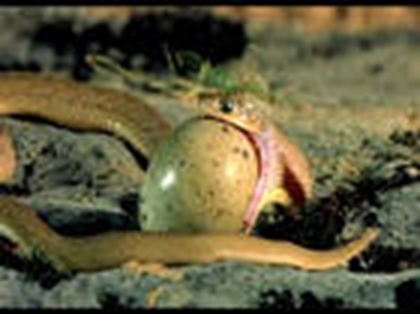 Живлення:а. хижакиб. рослиноїдні
трахея
ніздрі
бронхи
Легені (тонкостінні, 
комірчасті)
Дихальна система
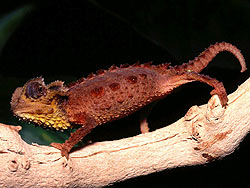 Видільна система така сама як і в земноводних, але виділяється менше води
середній мозок
передній мозок
 (вкритий сірою
 речовиною)
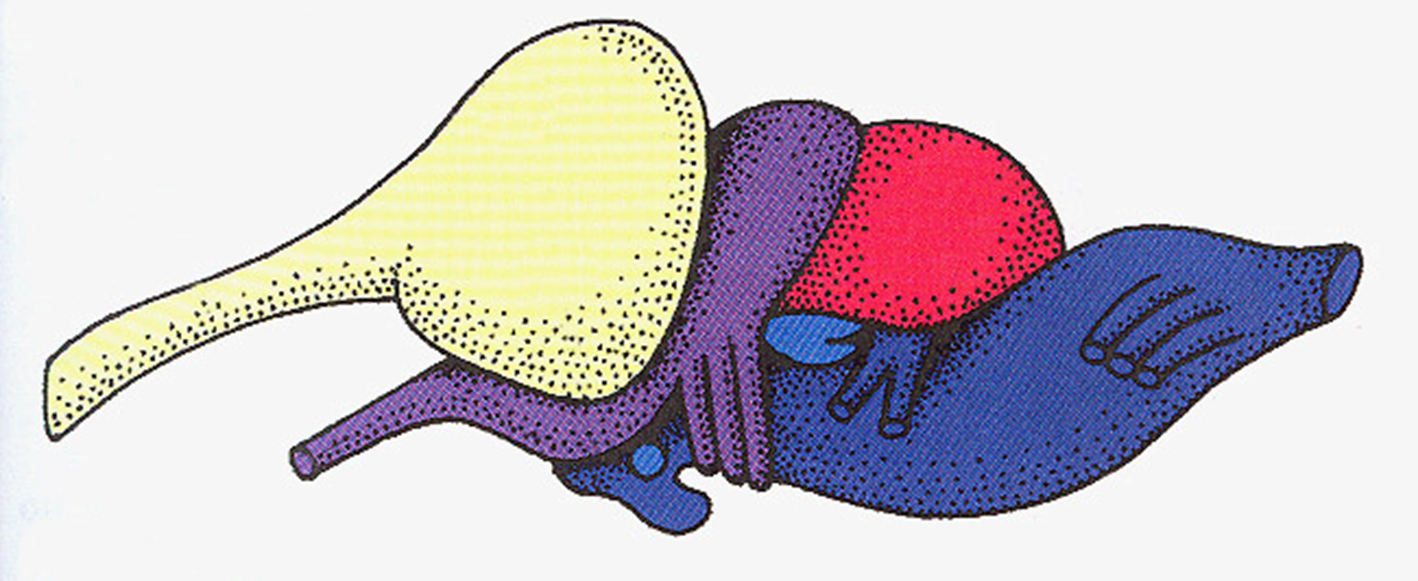 можочок
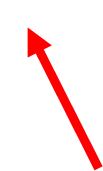 довгастий мозок
проміжний мозок
Нервова система
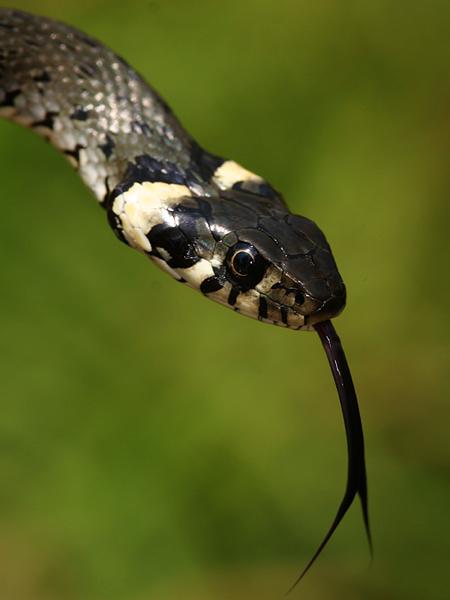 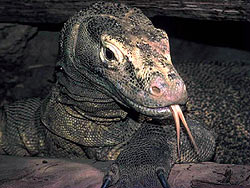 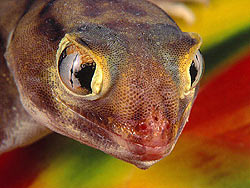 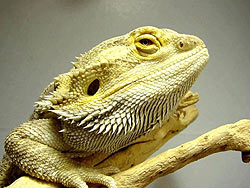 Органи чуття
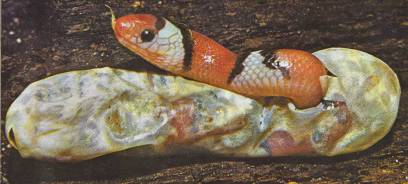 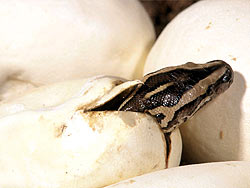 У плазунів  вперше зародок розвивається в середині яйця  і забезпечений всім необхідним на перший час: і захистом , і живленням .
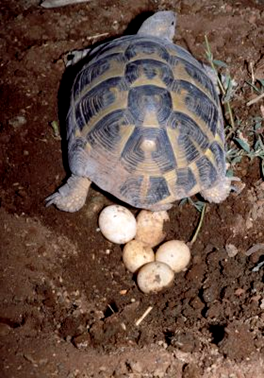 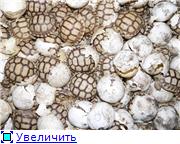 Розмноження
1. Скорочують чисельність шкідників сільского господарства;
2. Зміїний яд використовують у медицині;
3. Використовують у їжу (черепахи, змії);
4. Шкіру і панцирі використовують для виготовлення сумок, взуття, гудзиків, прикрас тощо;
5. Приносять шкоду для людини  (укуси)
Значення
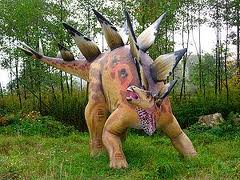 Плазуни виникли 240 млн. років потому. Вони зайняли землю, повітря і воду
Ознаки прогресивного розвитку класу Плазуни :
Ми з´ясували  наступні  факти : 
 Кінцівки плазунів пристосовані до руху наземлі (немає перетинок, є кігті).
 Довгий хвіст допомагає  бігати. 
 Шкіра суха ( без залоз), вкрита лусочками .
 Очі мають повіки (є третя повіка).
 Легені плазунів мають складну будову. 
 Шлуночок серця розділений неповною перегородкою, змішування венозної та артеріальної крові знижується.
 Розвинений передній мозок допомагає виробляти умовні рефлекси. 
 Сильно розвинений можочок  краще контролює тіло тварини в повітряному середовищі. 


 Яке середовище існування для плазунів є «рідною домівкою?»
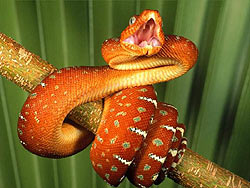 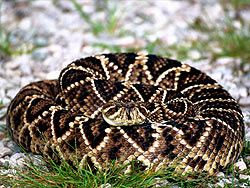 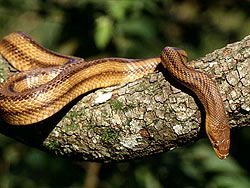 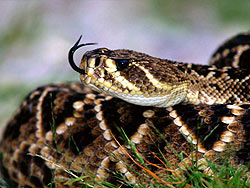 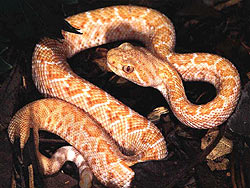 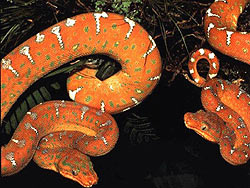 Ряд Лускаті
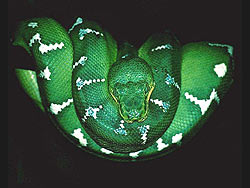 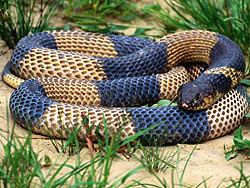 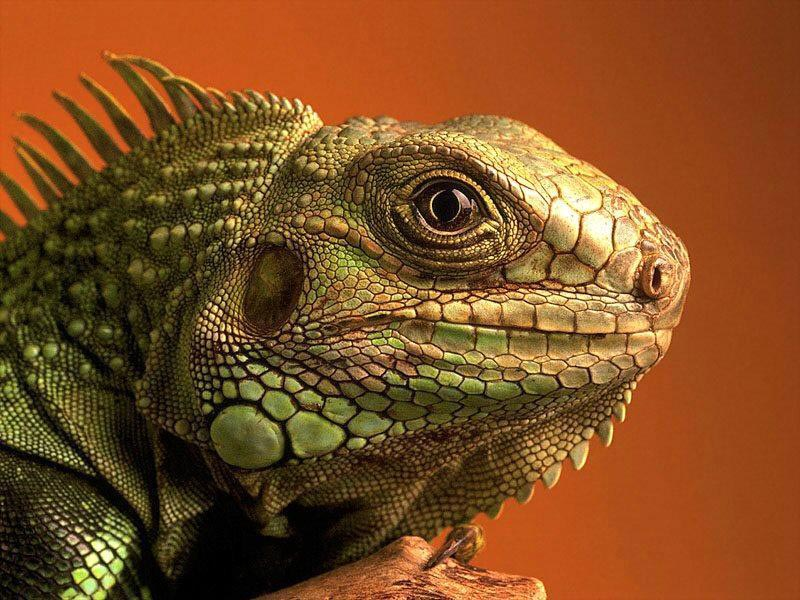 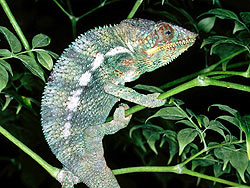 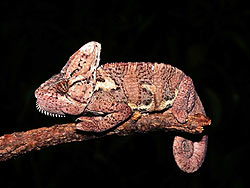 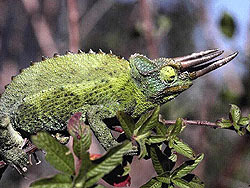 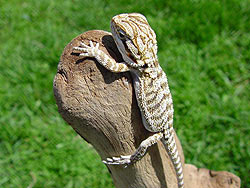 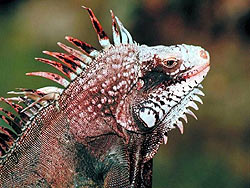 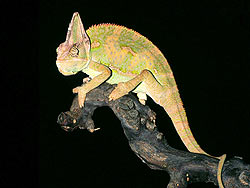 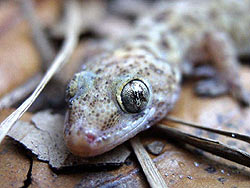 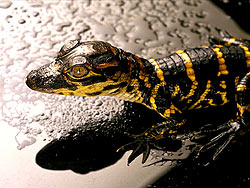 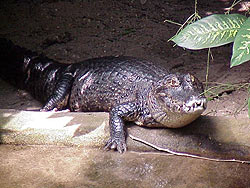 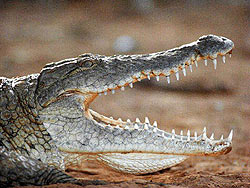 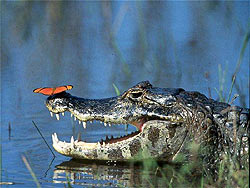 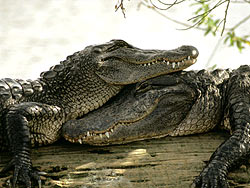 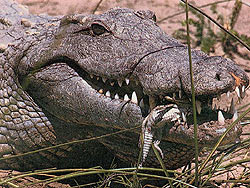 Ряд Крокодили
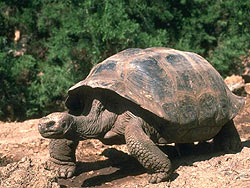 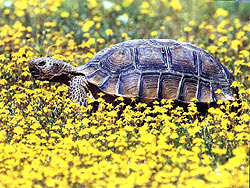 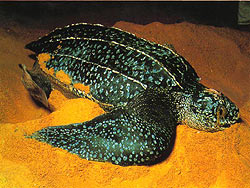 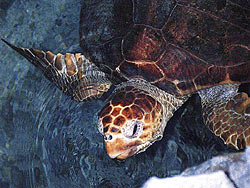 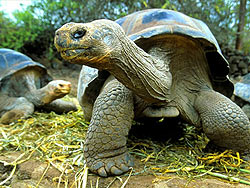 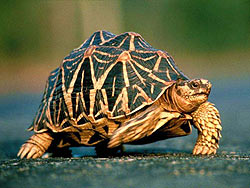 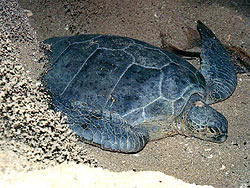 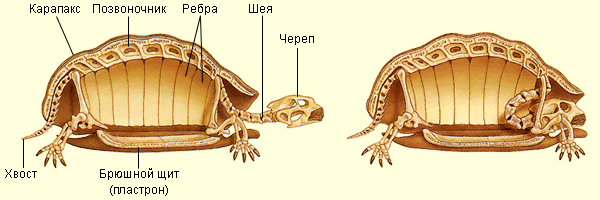 Ряд Черепахи
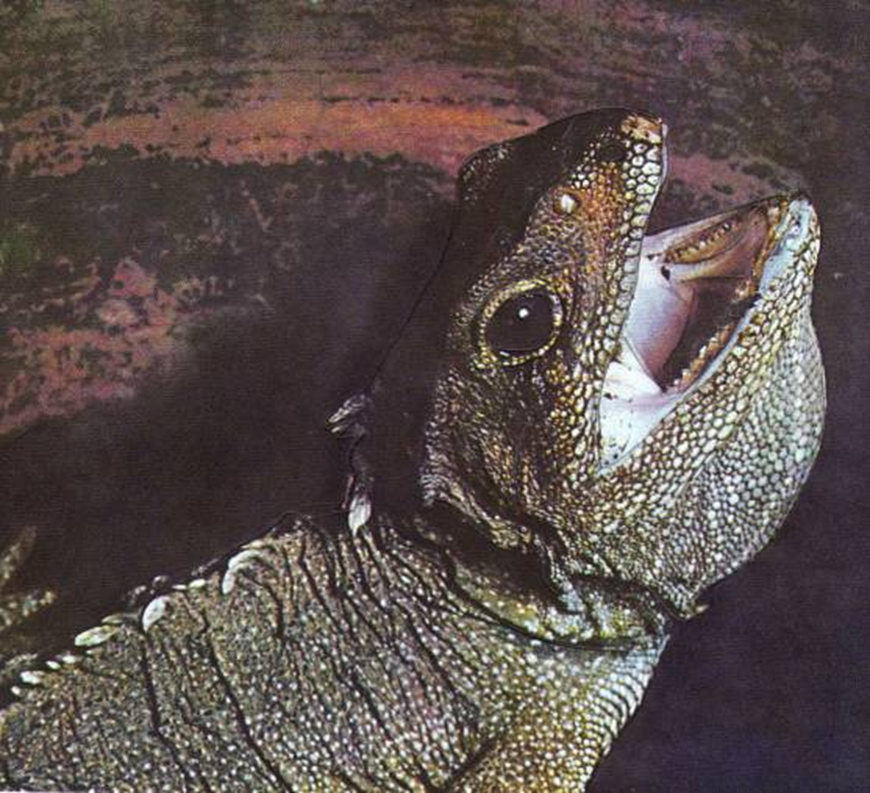 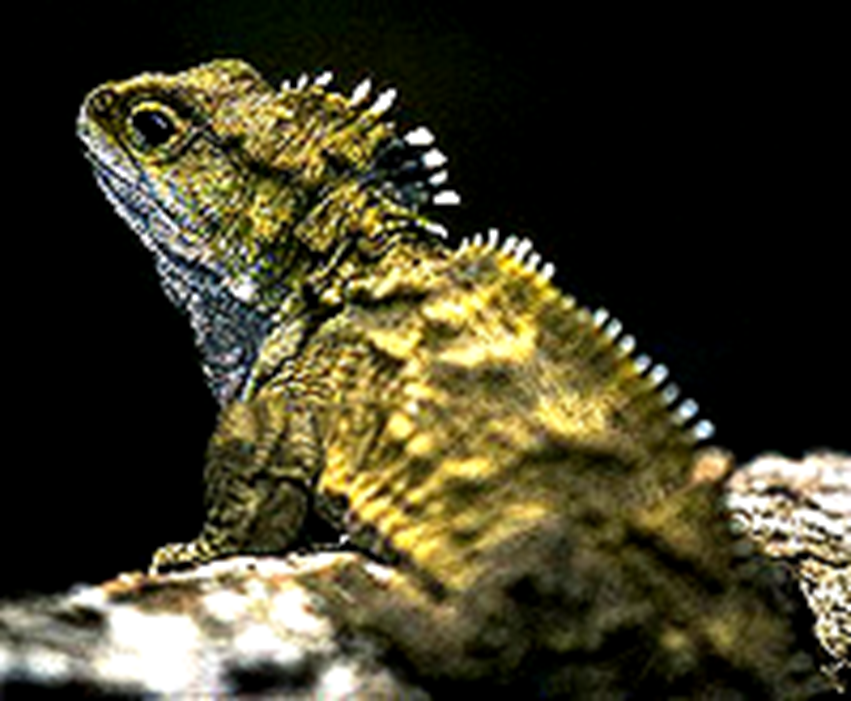 Гатерія
Ряд Першоящури